CREO EXPERT MOLDBASE EXTENSION (EMX)
Automate manual, time-consuming tasks to speed the creation of moldbase tooling
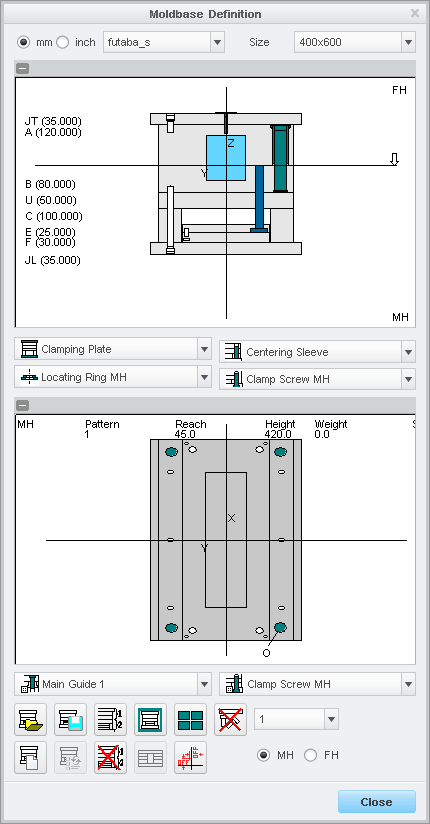 Who Needs It?
Customers that need to improve quality, speed and innovation in moldbase
Manufacturers are challenged to improve quality, speed, and innovation in moldbase design and detailing
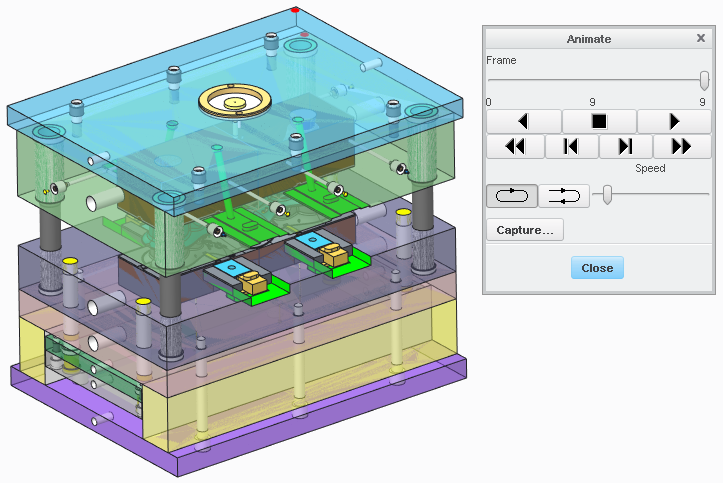 Business Value
Reduce time-to-market
Reduce product development and manufacturing cost 
Increase quality of tooling and manufactured products
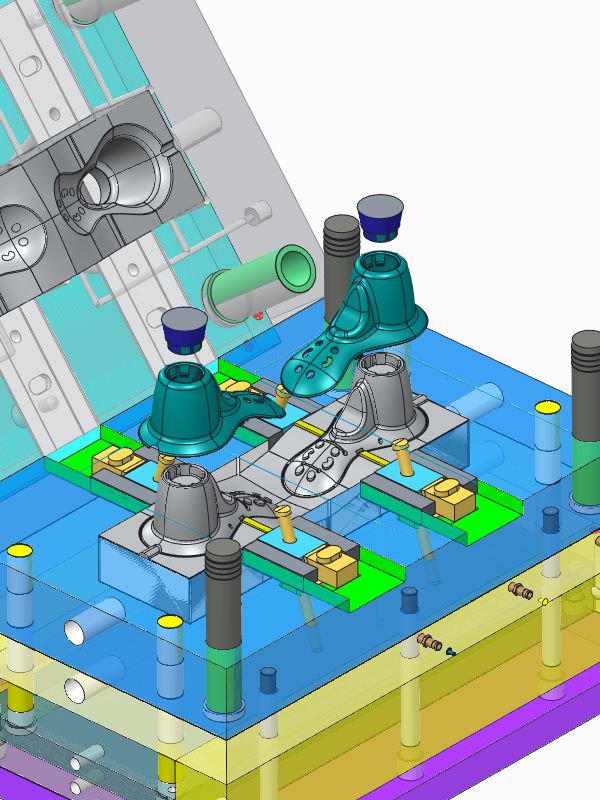 Process Improvement
Moldbase design and detailing
Technology/ Capability
2D Process-driven workflow for moldbase design and detailing  
Customizable “Smart” mold component library
Includes libraries for 17 moldbase/component suppliers (e.g., screws, ejector pins, etc.)
Automatic ejector pin, waterline, and fittings functions, automatic runners and waterline checks
Automatic BOM and production drawing creation